STŘEDOVĚKÁ   SPOLEČNOST
Mgr. Ivana Zelenková8.12.2014, Dějepis   7
- učenci ve středověku rozdělovali společnost na 3 společenské vrstvy.   Tzv. „Společnost trojího lidu“.
- Ti kdo se modlí – kněží, ti kdo pracují na sebe i druhé – venkovský lid,    a ti kdo bojují , vládnou– válečníci, šlechta
- Všechny 3 vrstvy měly svou nezastupitelnou úlohu. Rolníci živili všechny prací svých rukou, šlechta organizovala chod společnosti a vládla, duchovní hlásali křesťanskou víru a pečovali o duchovní činnost.
- Vedoucí vrstvou byl  panovník a šlechta – knížata, vévodové a hrabata- vyšší šlechta, rytíři a zemané – nižší šlechta.
- Duchovenstvo bylo v raném středověku jediným zdrojem vzdělanosti, pečovali o laické členy. Členové -  nemajetní faráři a kazatelé, dále biskupové, arcibiskupové, kardinálové a papež.
-Nejpočetnější vrstva středověku  - venkovští rolníci ( 90%), většina neměla vlastní půdu tak obdělávali pozemky vrchnosti
- S rozvojem měst se ve vrcholném středověku začalo početně rozrůstat a bohatnout měšťanstvo.
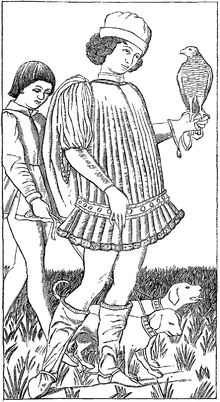 Obr. Č. 1 – italský šlechti 15.st.
Obr. Č. 2 – křest Vladimíra I.
- Vrchním vlastníkem veškeré půdy byl v době středověku panovník.   Uděloval půdu své družině jako odměnu – závazek – LÉNO, lenní pán.
- Ten, kdo léno dostal od lenního pána byl VAZAL.
- Církev i šlechtic mohl být lenním pánem ( vůči poddanému) ale i vazalem ( vůči panovníkovi).
- Vlastníci lén byli feudální vrchností, pozemky jim obdělávali poddaní, kteří byli na svém pánu závislí (patřila jim veškerá půda ve vesnici),byliosobně nesvobodní a povinni svému pánovi radou i pomocí.
- Rolníci ( sedláci) museli za propůjčenou půdu odvádět RENTU. Rentou  byla robota ( práce na panském), ale i naturálie, později peníze.
- Renta byla pro feudály velkým zdrojem bohatství. Nižší šlechtici ( zemané, rytíři) .Povinnost  vazalů panovníka – pomoc v boji.
- Léno bylo podstatou vrcholného středověku – latinsky zvané   FEUDUM – středověká společnost označována jako feudální.
-  Ve středověku byli mezi jednotlivými společ. vrstvami velké rozdíly.  Společenská vrstva určovala celý život jednotlivce (chování, stravu…).
- Pro jednotlivé vrstvy platily i odlišné právní předpisy.
- Středověk odlišoval právo církevní (kanonické)- pro duchovní osoby,  právo městské, právo poddanské a právo zemské – pro šlechtu.
- Na politické moci se podílela jen malá část privilegovaných- STAVY.  Většinou to byla vysoká šlechta. Spolurozhodovali a omezovali  moc panovníka.
- Ve 12. – 13. století se vyvinula první stavovská zastupitelstva.  Např. v Anglii to byl parlament, ve Francii- generální stavy.